Pensioen workshop Mañana
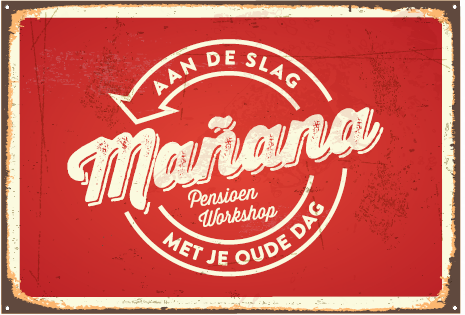 Wat gaan we doen
Introductie  
warming up
Casa Mañana
Isla Mañana
Casa Mañana Kennis Quiz
Warming up
- Waarom denk je dat de workshop ‘Mañana’ heet? 

- Wie heeft er zelf een bijbaan?

- Wie bouwt er van jullie al pensioen op?

- Waar kan je zien of je al pensioen opgebouwd hebt?
Casa Mañana
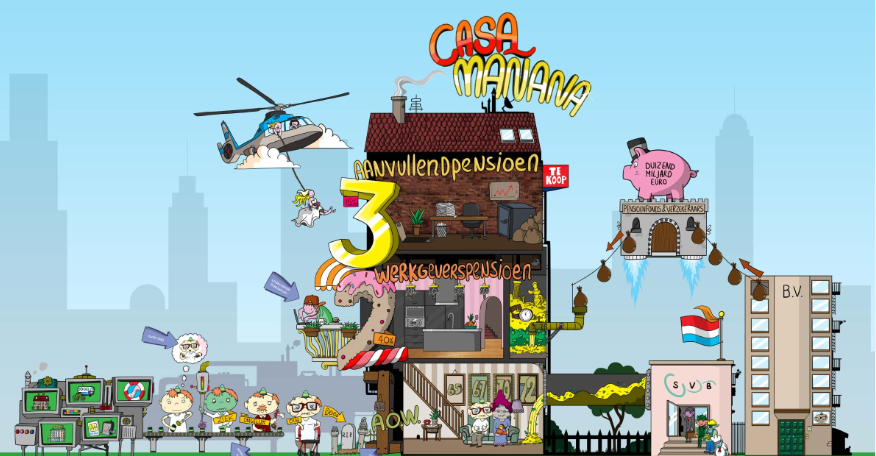 www.stichtingsamenvoorlater.nl/
Of www.gastlesplanner.nl
Isla Mañana
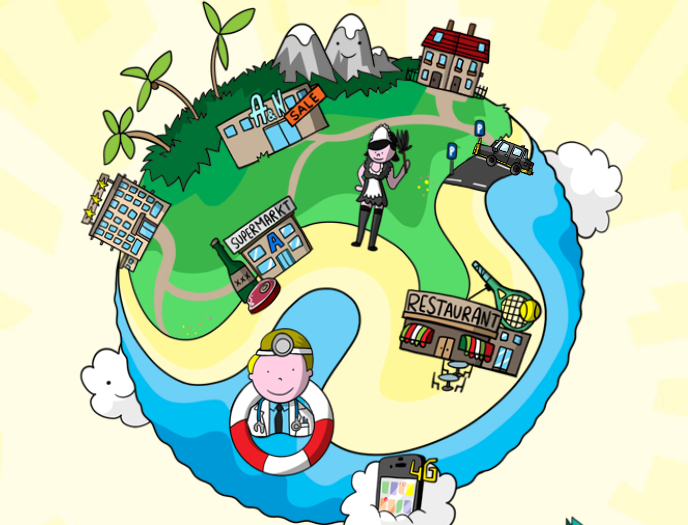 Casa Mañana Kennis Quiz
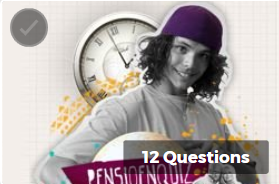 https://create.kahoot.it/l/#
Login: CasaManana        
WW: @casaManana